Искусство России 19 века.
«золотой век
 русской
 культуры»
Искусство России 19 века.
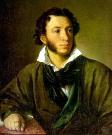 «золотой век 
русской культуры»
Отец-Сергей Львович
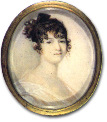 Мать-Надежда Осиповна
Няня-Арина Родионовна
Яковлева
Бабушка-Мария Алексеевна
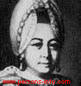 Ганнибал
Сказки Пушкина
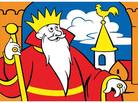 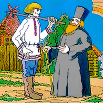 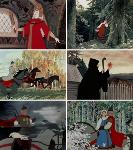 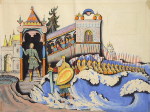 Поэма «Руслан и Людмила»
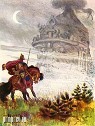 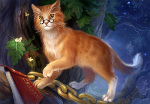 Проверь себя.
В каком году родился А.С.Пушкин ?
Кто были его родители ? Кого можно считать первыми учителями поэта ? 
Где учился А.С.Пушкин ? Какое образование получил ?
Какую первую сказку-поэму он написал ?
Какими строками она начинается ?
Кто может ее рассказать ?
«золотой век 
русской  культуры»
Знаток русского народного
        творчества
Владимир Иванович Даль
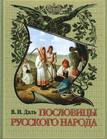 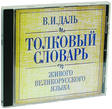 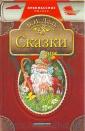 Сказки В.И.Даля
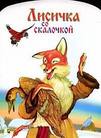 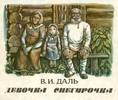 Пословицы русского народа
Каждому свой край сладок.
На чужой стороне Родина милей вдвойне.
Всяк своим разумом кормится.
Доскажи пословицу
Что посеешь, то и . . . . . . . . .
Что посеешь, то и пожнешь.
Без труда не вытащишь и . . . . . . . . . .
Без труда не вытащишь и рыбку из пруда.
Родина-мать, умей . . . . . . . . .
Родина-мать, умей за нее постоять.
Береги землю родимую . . . . . . . . . . .
Береги землю родимую как мать любимую.
Какова пряха, такова на ней и . . . . . .
Какова пряха, такова на ней и рубаха.
Дружба крепка не лестью, а . . . . . . .
Дружба крепка не лестью, а правдой и честью.
Дерево живет корнями, а человек . . . . . .
Дерево живет корнями, а человек друзьями.
Проверь себя.
Какие произведения написал В.И.Даль ?

Где черпал материал для своих произведений В.И.Даль ?

Кому адресованы произведения, написанные этим удивительным человеком?
Он чувствовал 
чужие страдания
«
золотой век
 русской культуры»
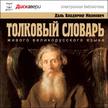 Николай Алексеевич Некрасов
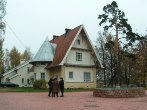 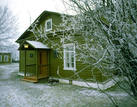 И.Е.Репин «Бурлаки на Волге.»
Произведения Н.А.Некрасова
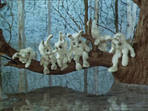 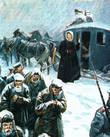 Проверь себя.
Где родился и провел свое детство Н.А.Некрасов?


Какие темы волновали Н.А.Некрасова?
Искусство России 19 века.
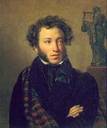 «золотой век» 
русской культуры
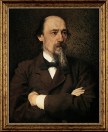 Допиши предложения
А.С.Пушкин родился в ……..году. Поэт учился в ……… . Первая сказка-поэма, написанная А.С.Пушкиным, называлась «…………» Поэма начинается такими строками:…………. .
В.И.Даль был удивительный человек-………,   
…………., ………… .
Он написал три наиболее известные книги: «…….» , «………..» , «…………»
Н.А.Некрасов говорил в своих стихах о ……….., ………….., …………. .
Допиши предложения
А.С.Пушкин родился в 1799году. Поэт учился в лицее. Первая сказка-поэма, написанная А.С.Пушкиным, называлась «Руслан и Людмила». Поэма начинается такими строками: «У лукоморья дуб зеленый».
В.И.Даль был удивительный человек- морской офицер, военный врач, ученый.   
Он написал три наиболее известные книги: «Толковый словарь живого великорусского языка.» , «Пословицы русского народа»,  «Русские сказки».
Н.А.Некрасов говорил в своих стихах о горькой доле простого народа- крестьян, рабочих, о справедливости и равноправии всех людей.
молодцы ! ! !